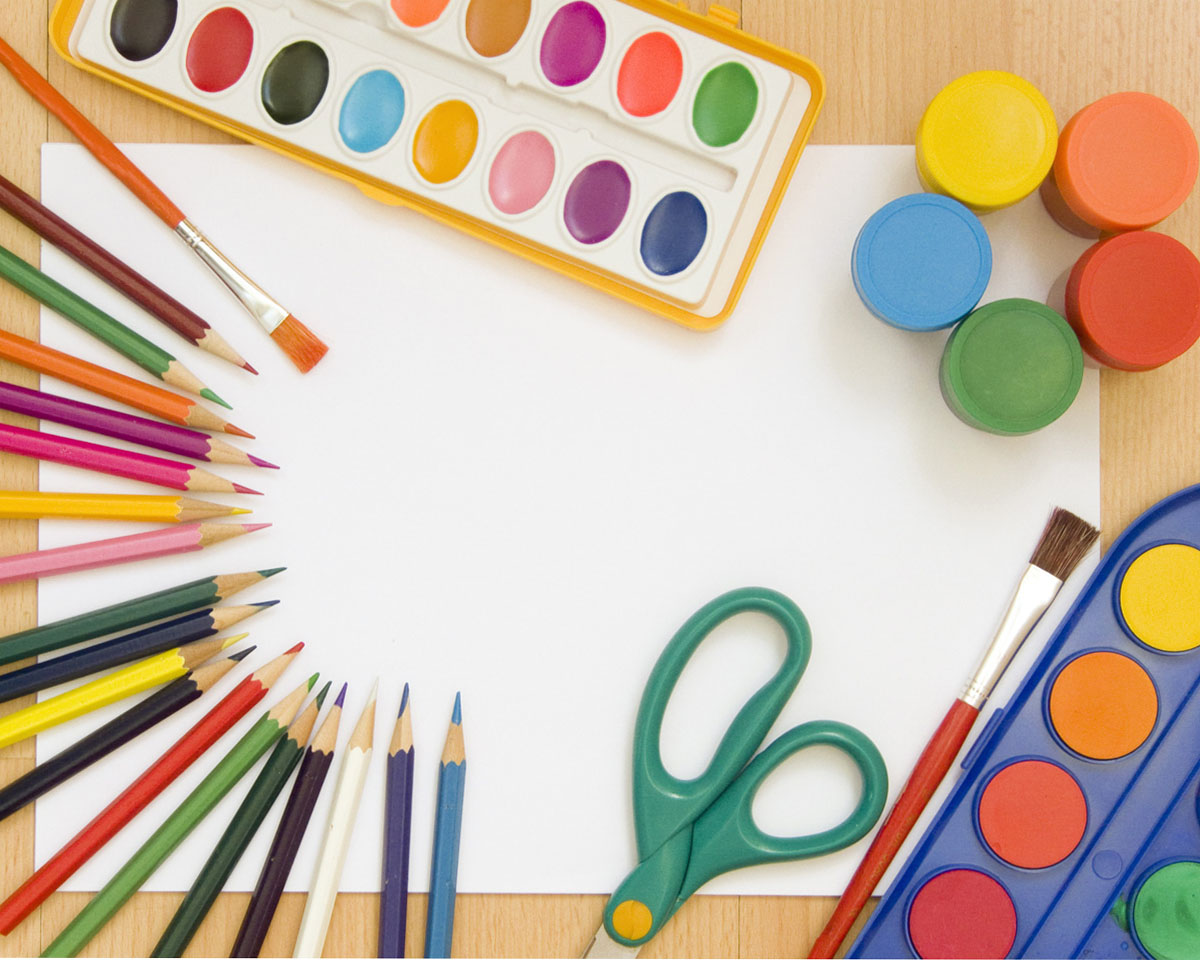 МБДОУ № 316 Подготовительная группа № 12  «Непоседы»
Презентация НОД (рисование) по художественно-эстетическому развитию детей по теме: «Цветущий сад»
Подготовила воспитатель: Корнеева А. М.
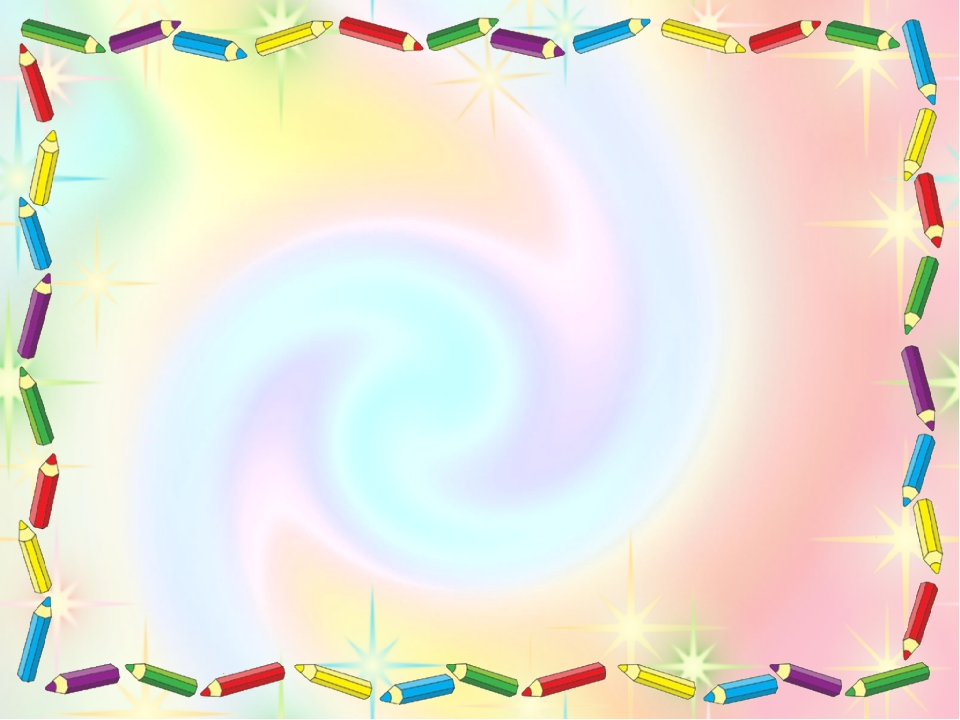 Программные задачи: 1. Учить изображать цветущие деревья (яблони, вишни), располагая их на всем листе бумаги. 
2. Развивать у детей эстетическое восприятие, любовь к природе, желание передавать ее красоту. 3. Продолжать учить пользоваться нетрадиционным изобразительным материалом (ватными палочками).4. Воспитывать интерес к творческой деятельности.

Материал: образец, краски, кисточки, стаканчик с водой, ватные палочки, салфетки.
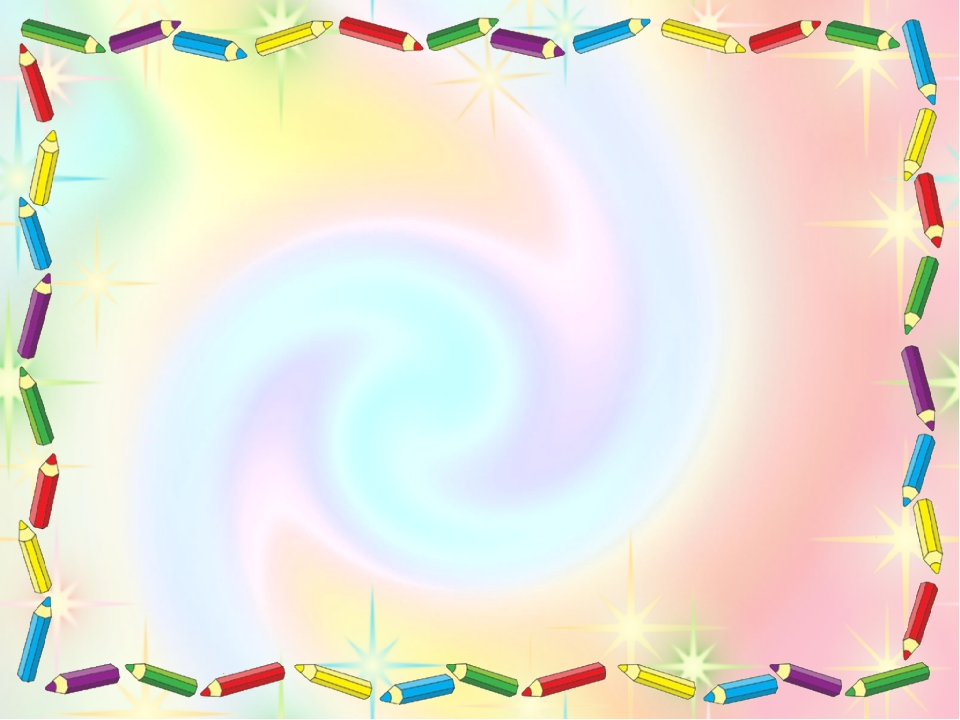 Ход занятия:1 часть – вводная беседа Воспитатель:- Пригревает теплое ласковое солнышко, весело щебечут птицы, радуясь приходу весны. А вот на деревьях распустились нежные бело - розовые цветы, аромат которых манит трудолюбивых пчел. Вся природа, радуется приходу весны.- Как вы думаете, могут ли цветы распуститься на деревьях?- Какие деревья цветут?  (яблоня, вишня, груша)- Как можно назвать все эти деревья? (плодовые).- В какое время года это происходит? (весной)- В каком месяце обычно цветут деревья? (в мае).  В нашем городе тоже цветут деревья, посмотрите на них (показ иллюстраций, фотографий цветущих садовых деревьев)
- Посмотрите на яблоньку, какая она? (нежная, красивая, как - будто в белом кружеве, с ровным  длинным стволом, густые ветки только наверху).- Давайте вспомним, из каких основных частей состоит дерево? (ствол, корни, ветви).-  Верно. Яблоня – это плодовое дерево с высоким ровным стволом, ветки кроны у яблони густые, но не прямые. Ребята, обратите на это внимание. Именно такие яблони  будут на наших рисунках.
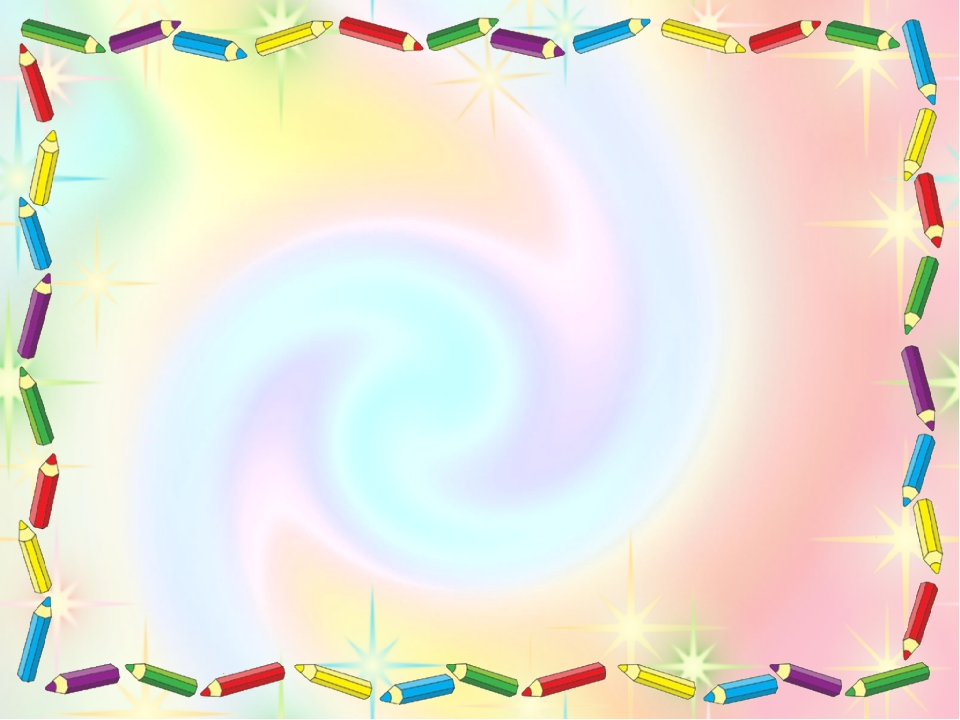 2 часть: Показ способов создания изображения с объяснением:
- Мы будем рисовать  цветущие яблони. Что будем рисовать сначала? (фон-нижняя часть листа-зелёный цвет; верхняя часть листа- голубой цвет). Затем кисточкой рисуем ствол, он коричневого цвета и рисуем его сверху вниз , вверху ствола концом кисти, а к низу ствола всем ворсом кисти, делаем нажим)- Затем ветви, слегка изогнутые, большинство веток наверху – тоже коричневым цветом- А сейчас давайте рассмотрим цветы яблоньки. Какого они цвета? (Белые, розовые.)- Что нужно сделать, чтобы получить  розовый  цвет? (Смешать несколько цветов). -  А что нам понадобится для смешивания красок?  (Палитра.) -  Верно, палитра. А какие краски нужно смешать, чтобы получился красивый розовый цвет.  (В белую краску нужно добавить красную).- Каким способом можно нарисовать много белых и розовых цветов? («тычком» или кончиком ватной палочки)Воспитатель просит одного ребенка показать правила рисования «тычком» на образце.- Что еще мы обязательно должны нарисовать?  ( Листья.)
 - Правильно. Вот сейчас мы их будем рисовать. А как вы думаете, каким способом можно их нарисовать? (примакиванием)
 -  Правильно. Но я вас хочу предупредить, что не нужно брать много воды на кисть, от этого рисунок получится размытым. Скажите, пожалуйста, какой оттенок имеют листья яблони?  (Светло-зеленый.)- Чего не хватает на наших рисунках?   (травы, солнца, одуванчиков и облака)
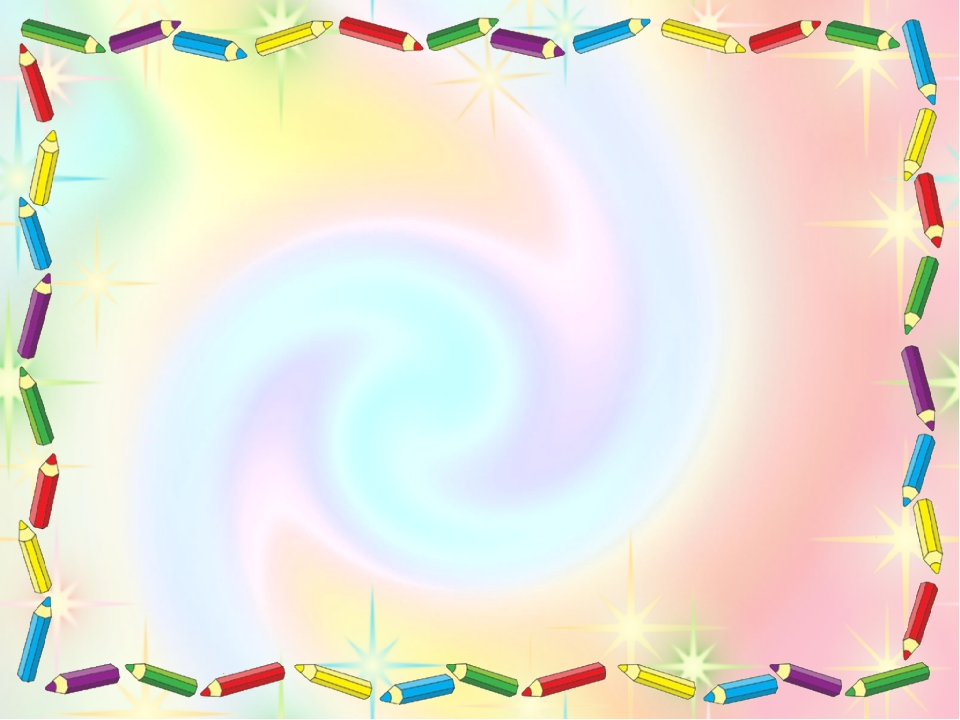 Алгоритм рисования:
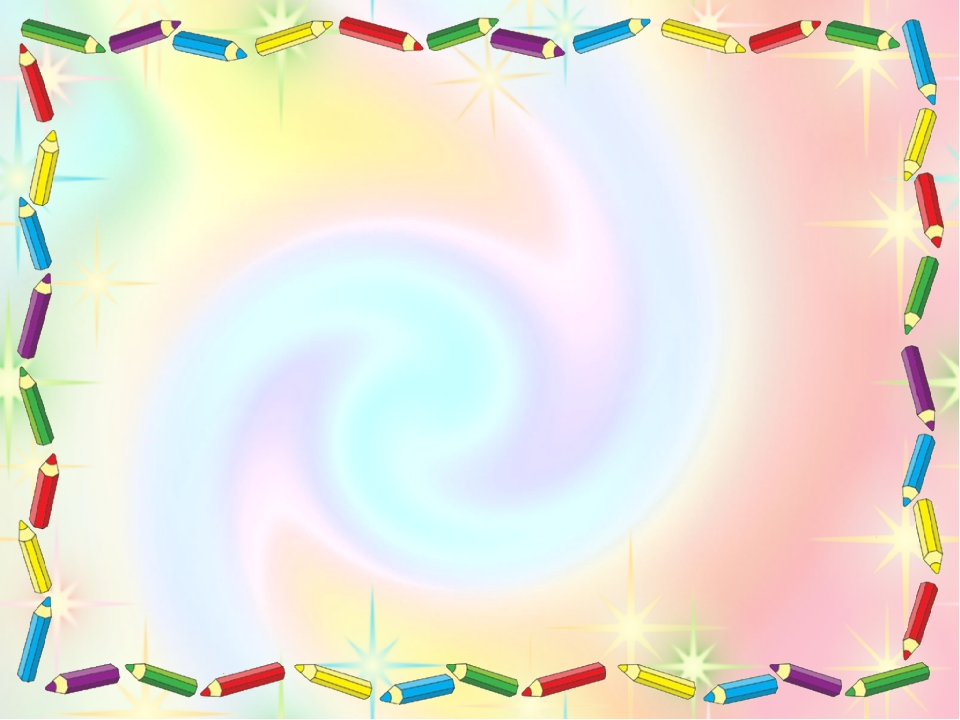 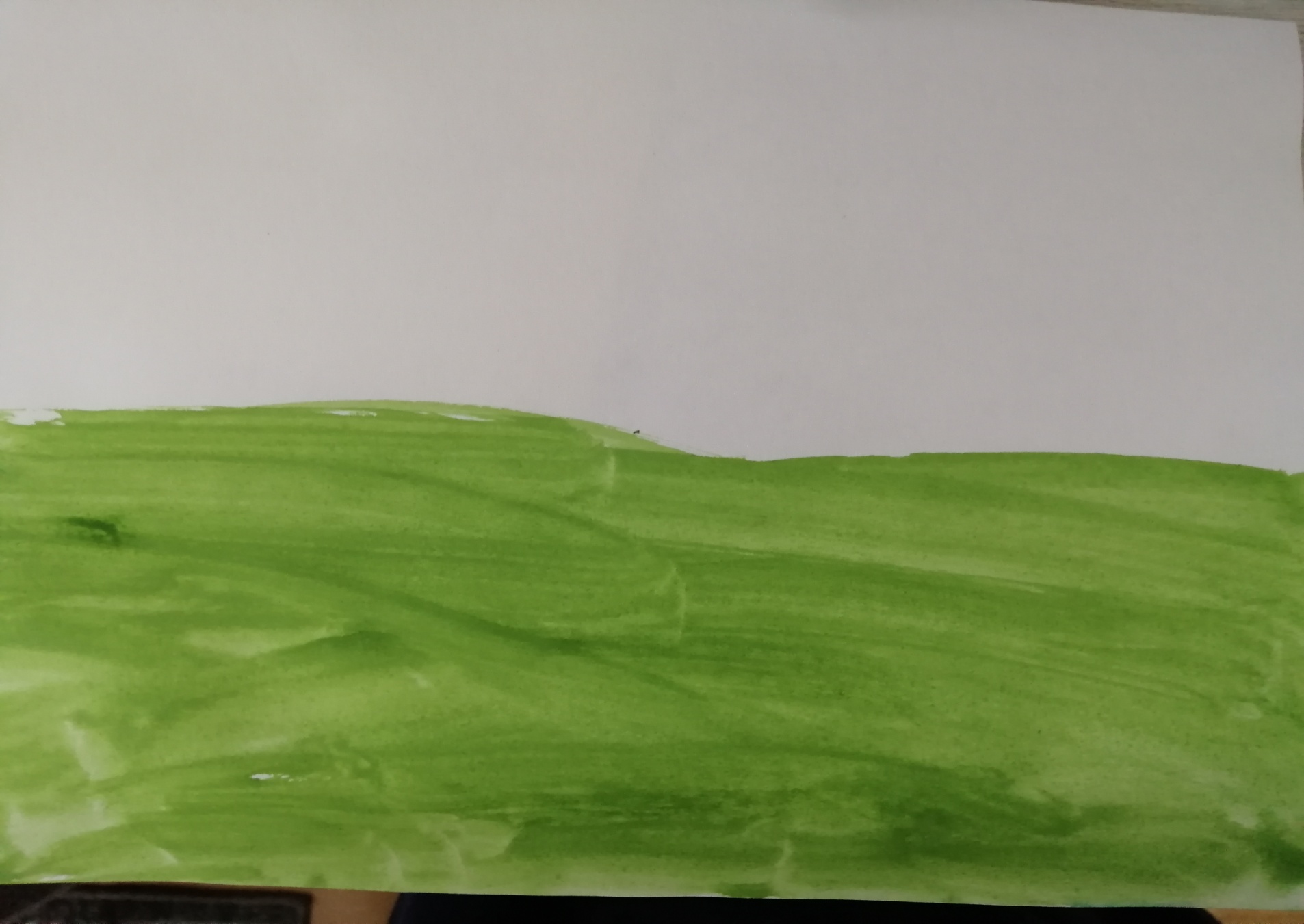 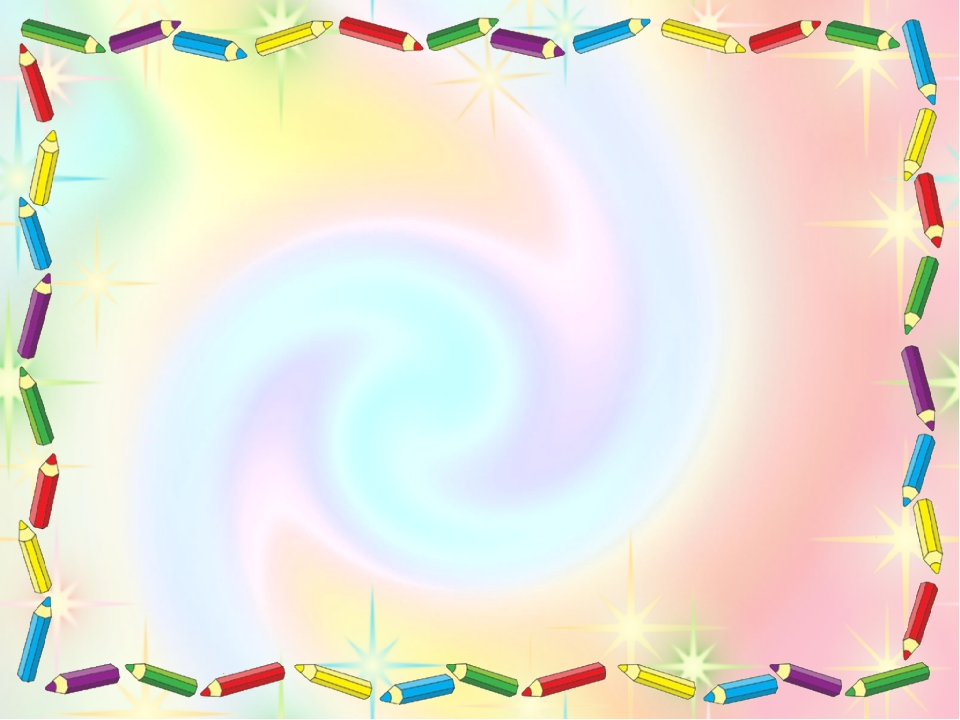 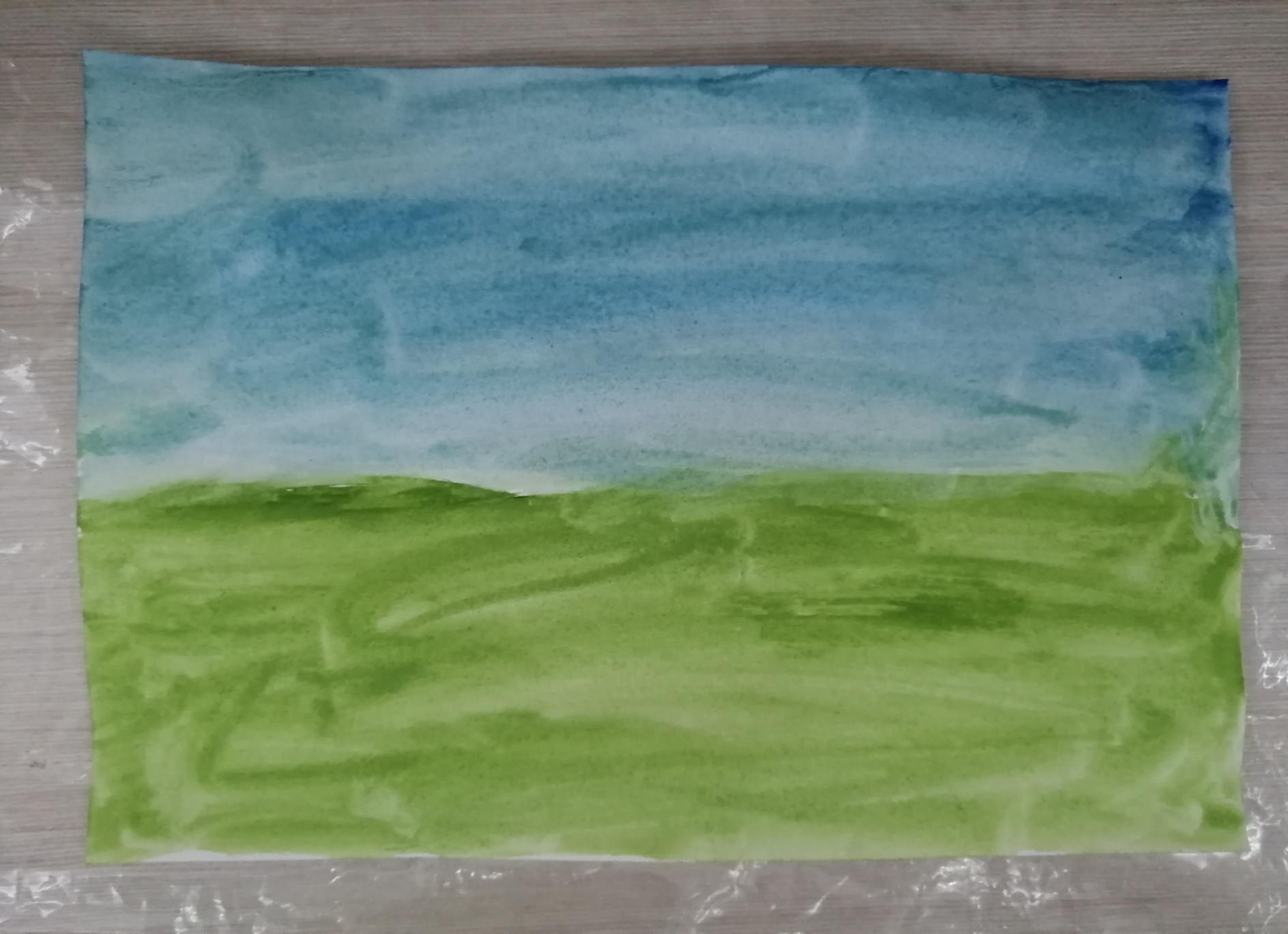 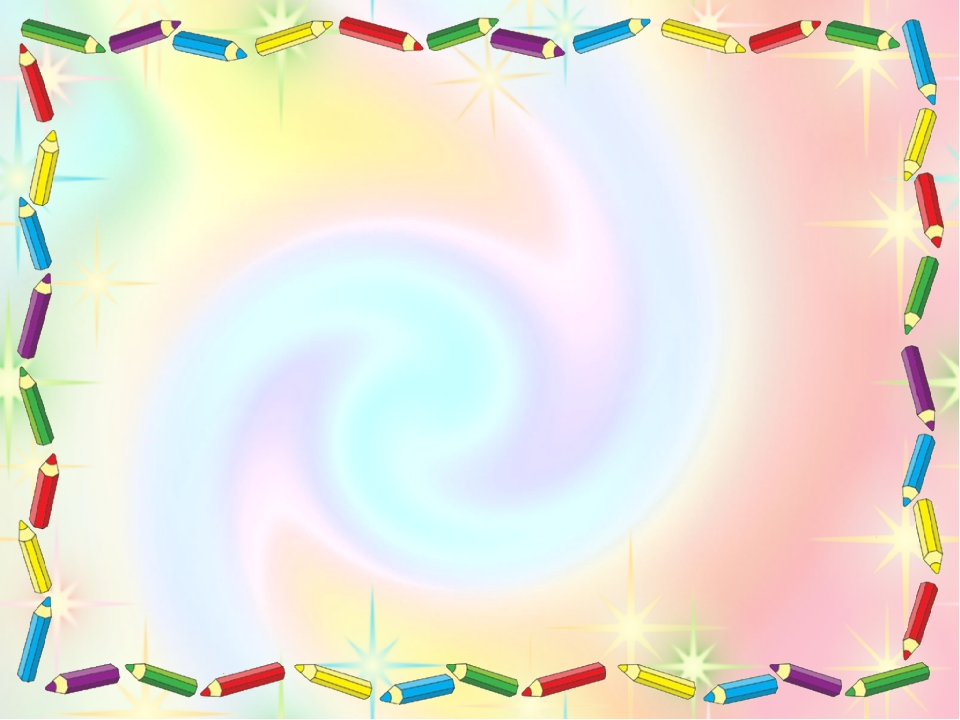 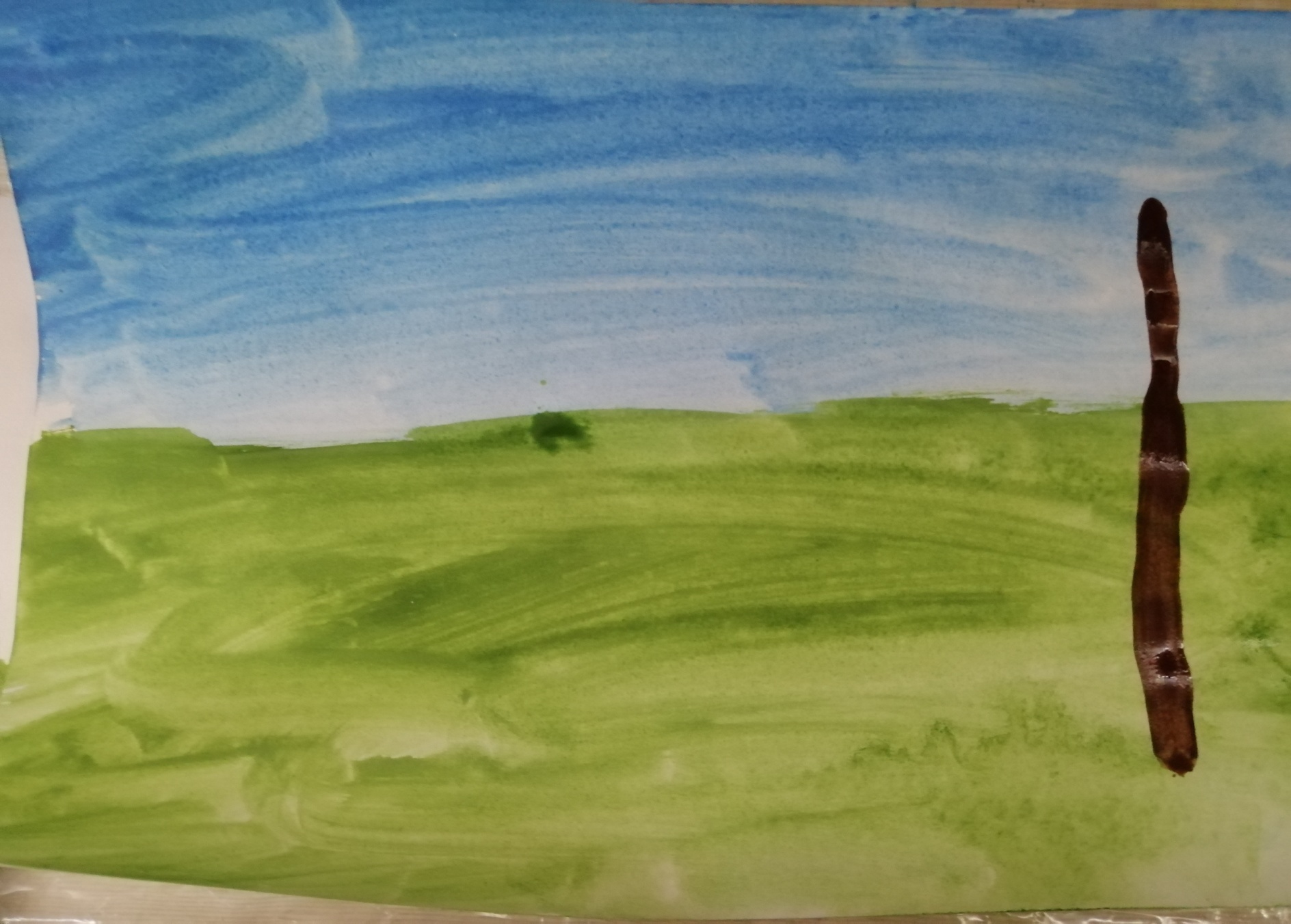 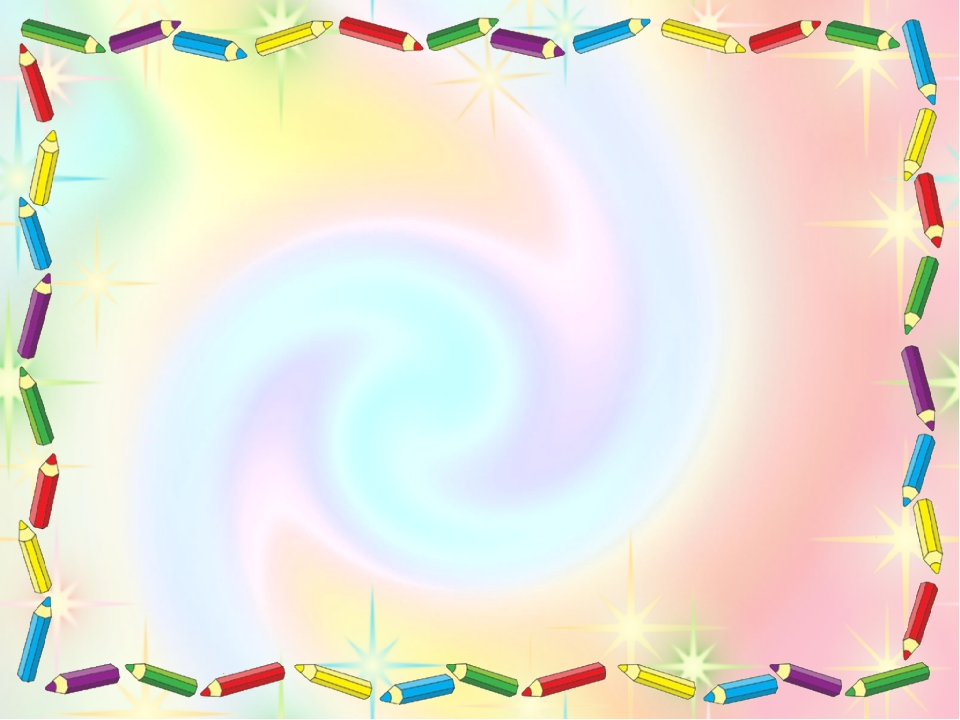 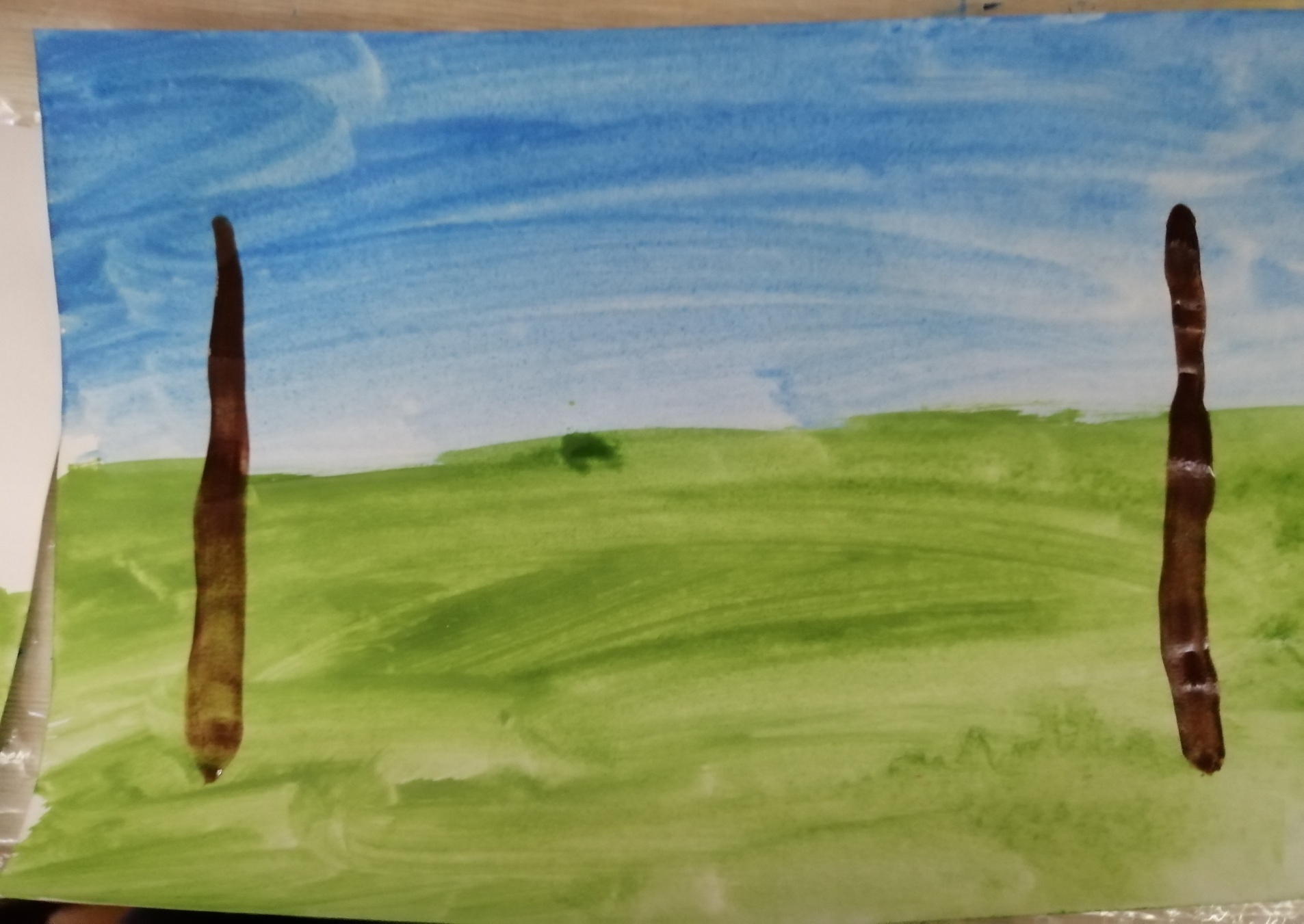 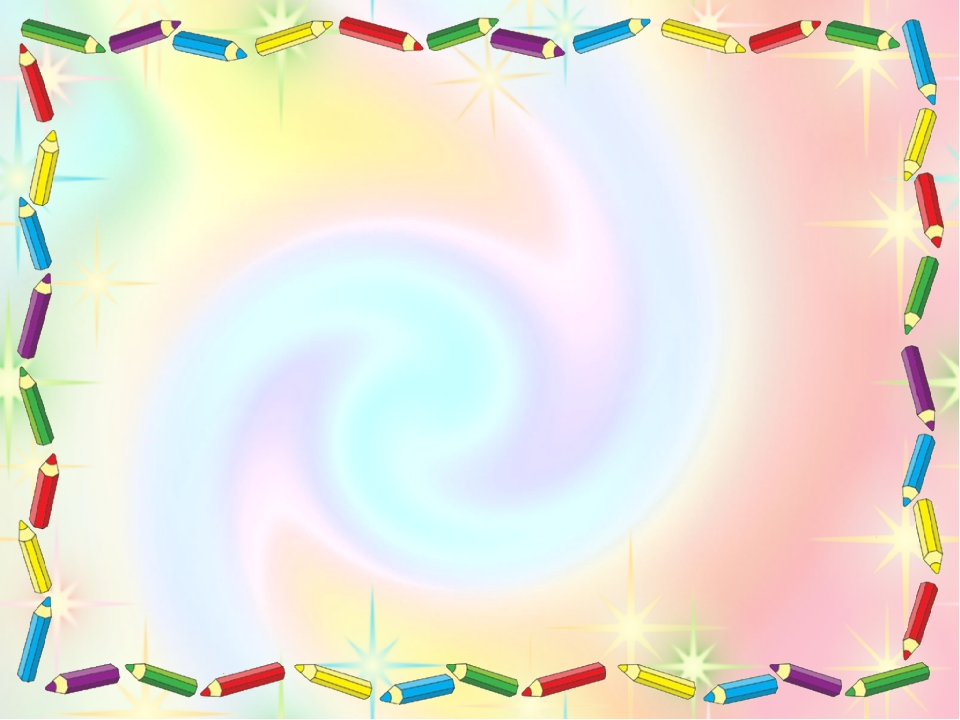 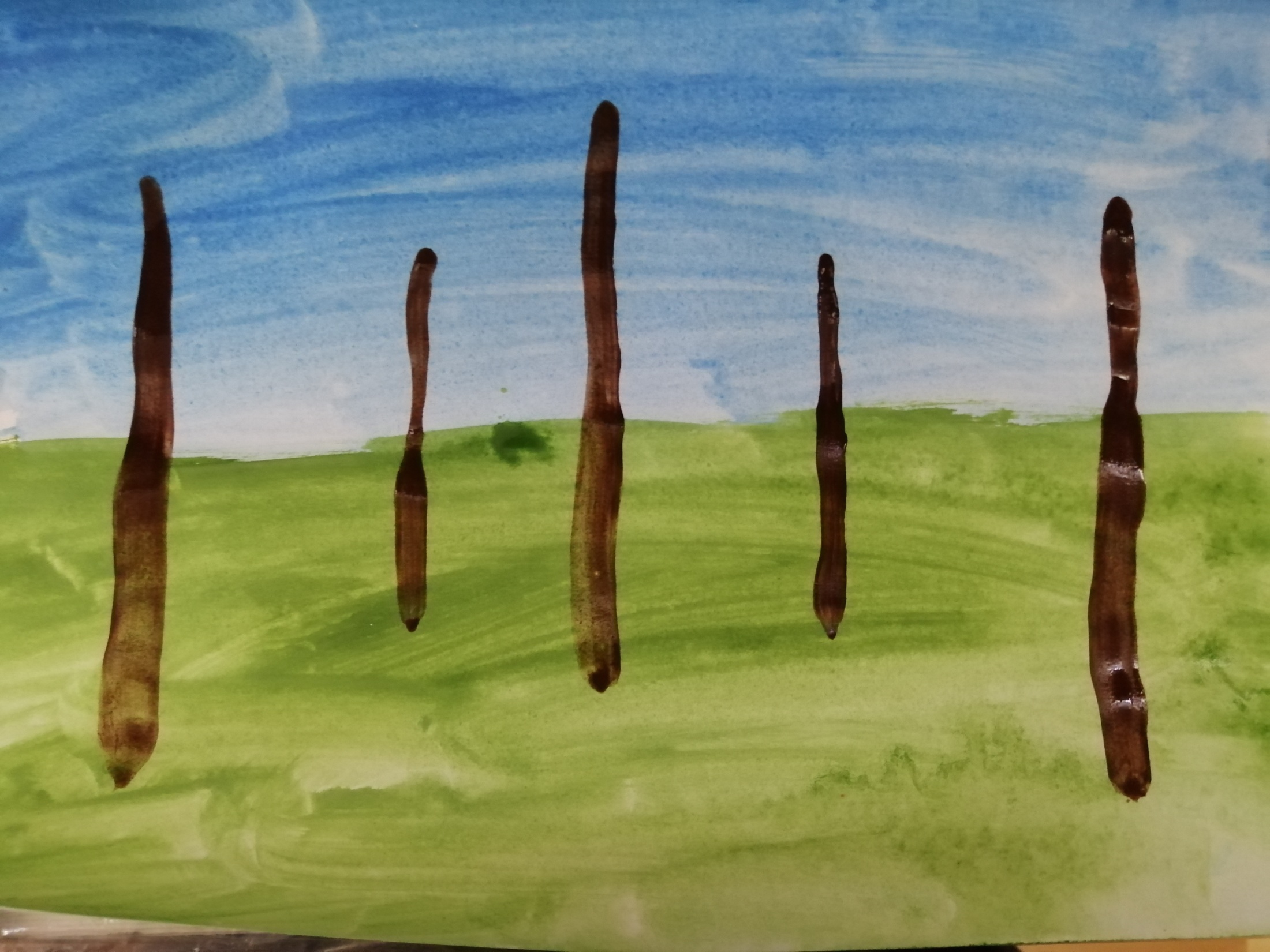 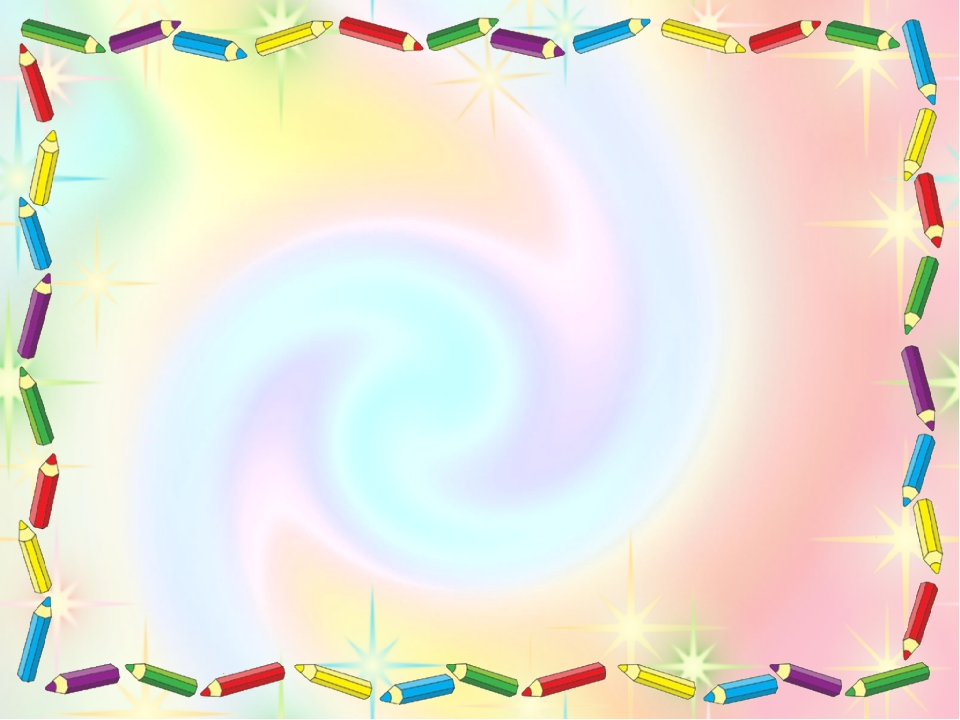 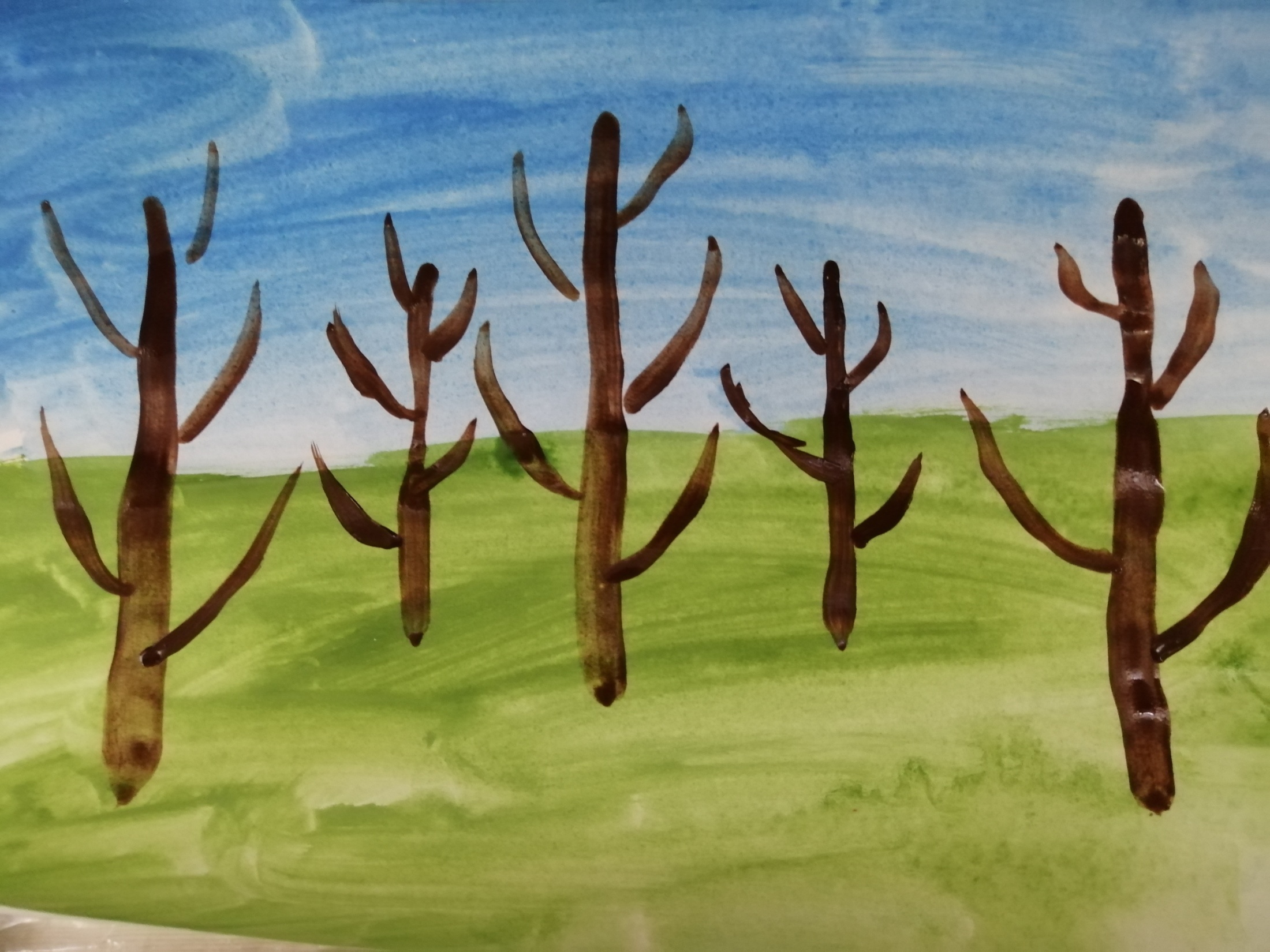 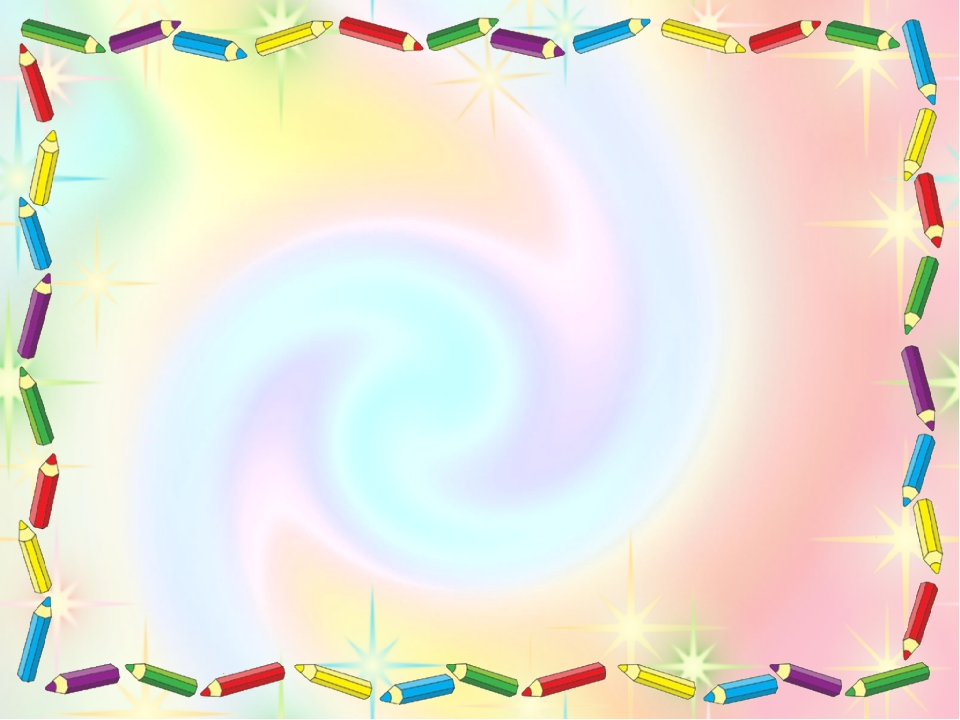 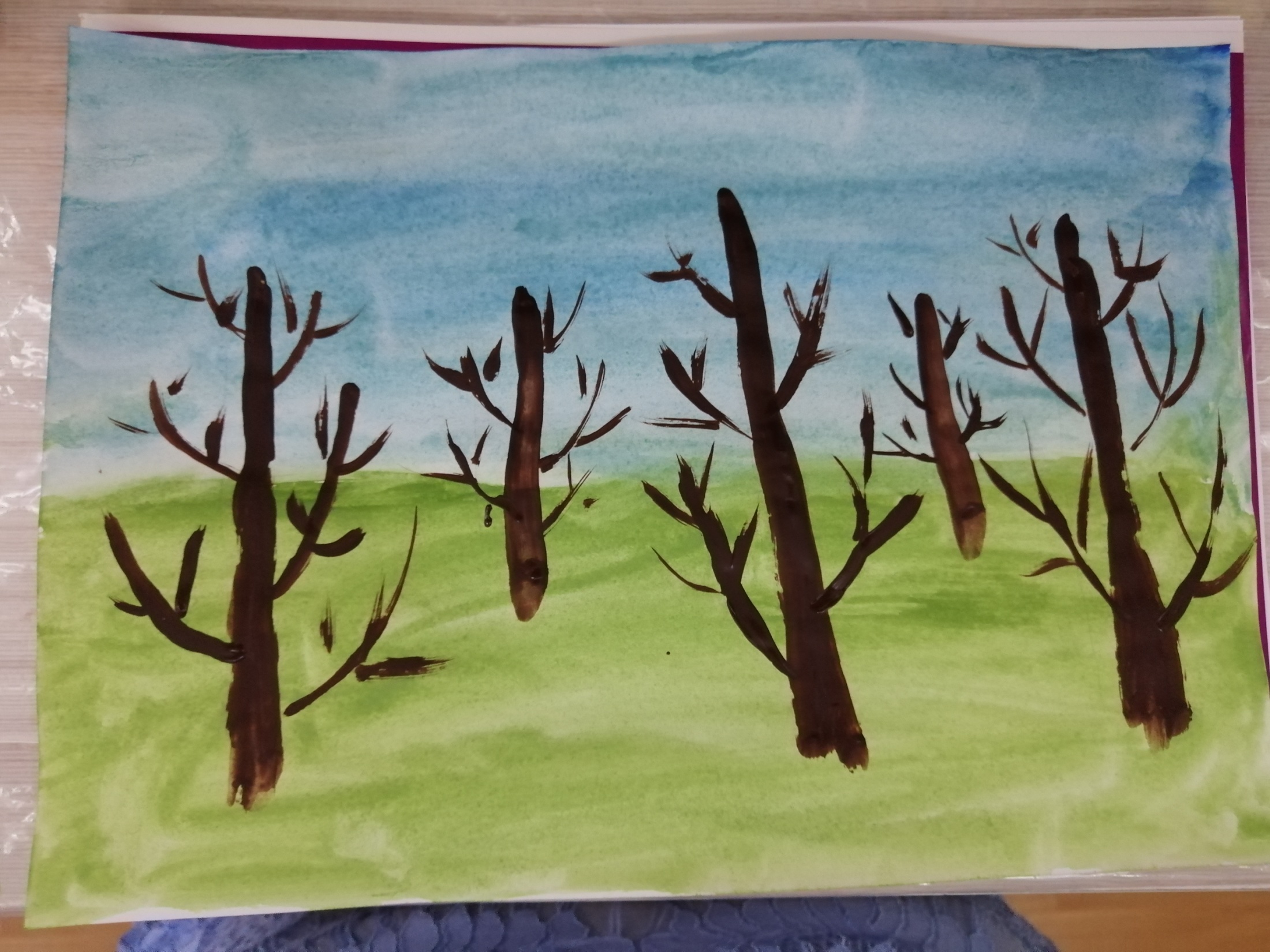 .
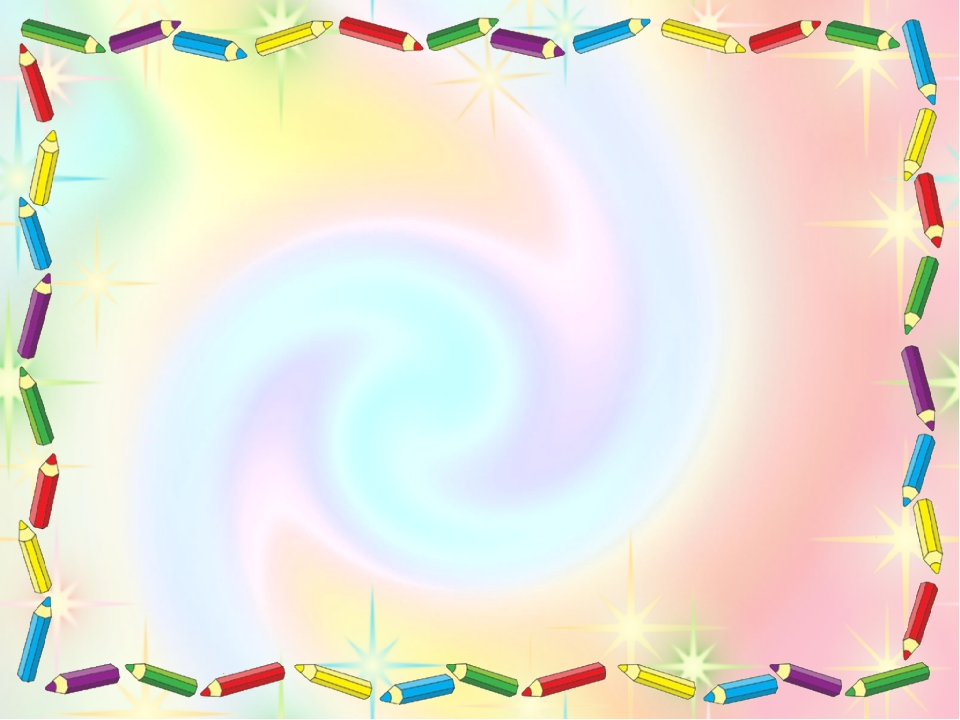 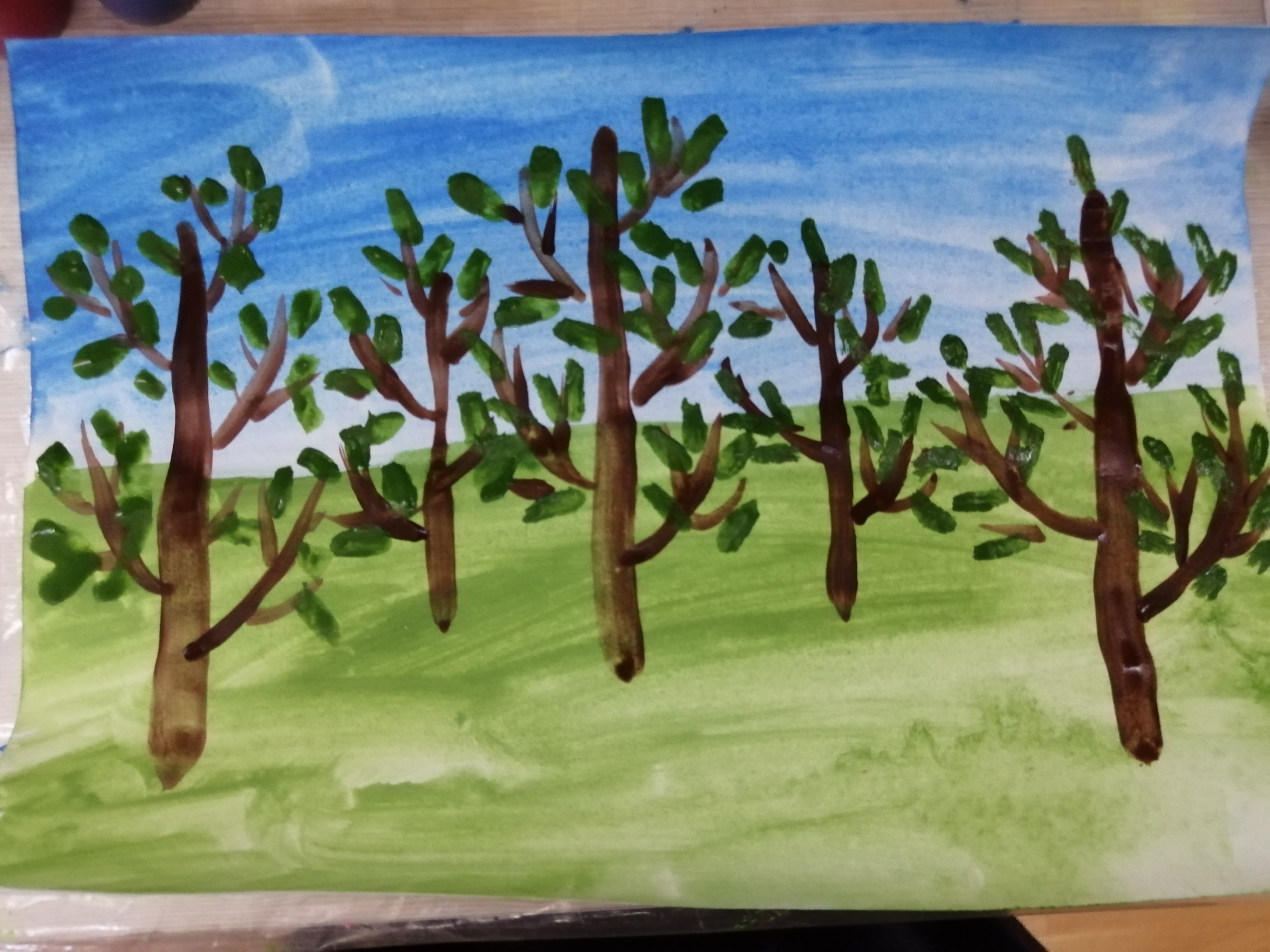 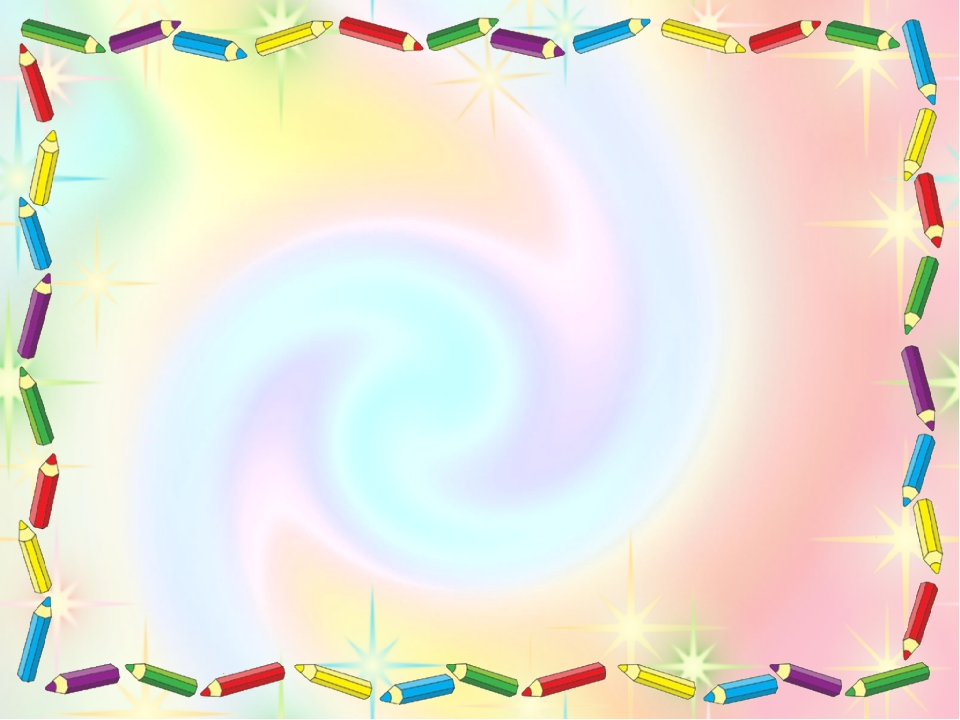 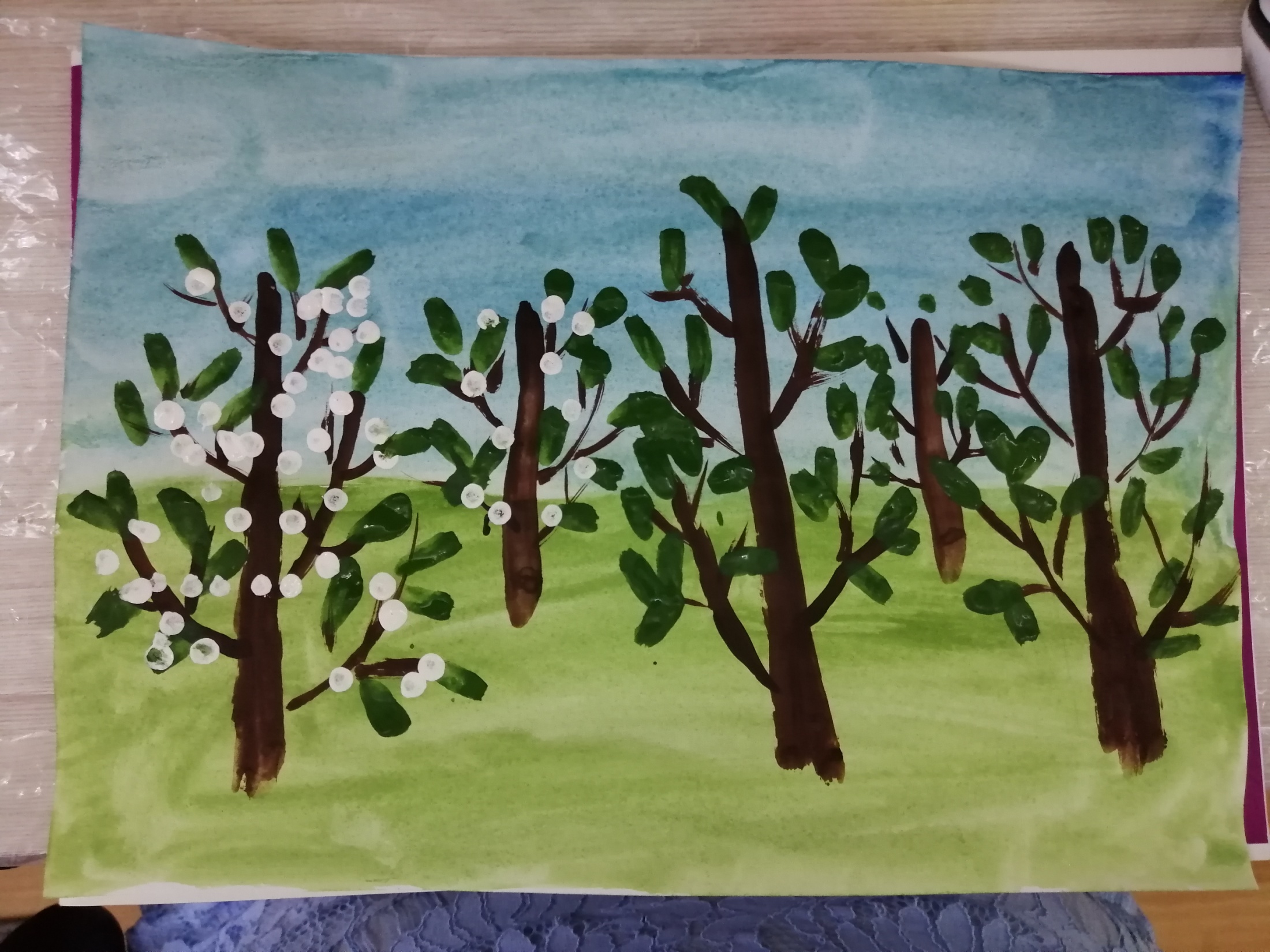 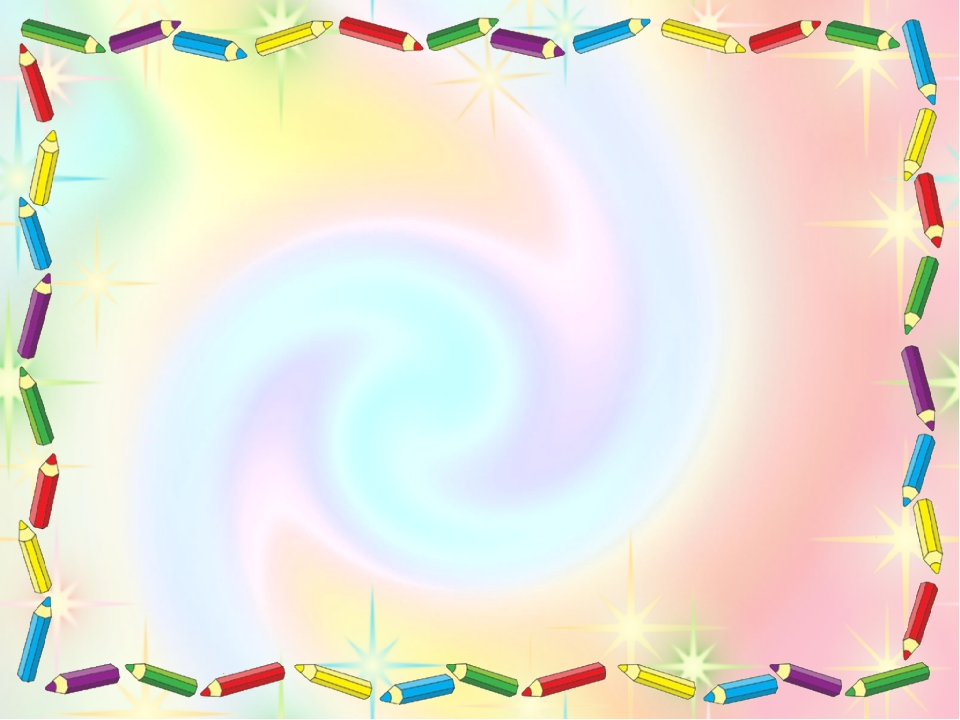 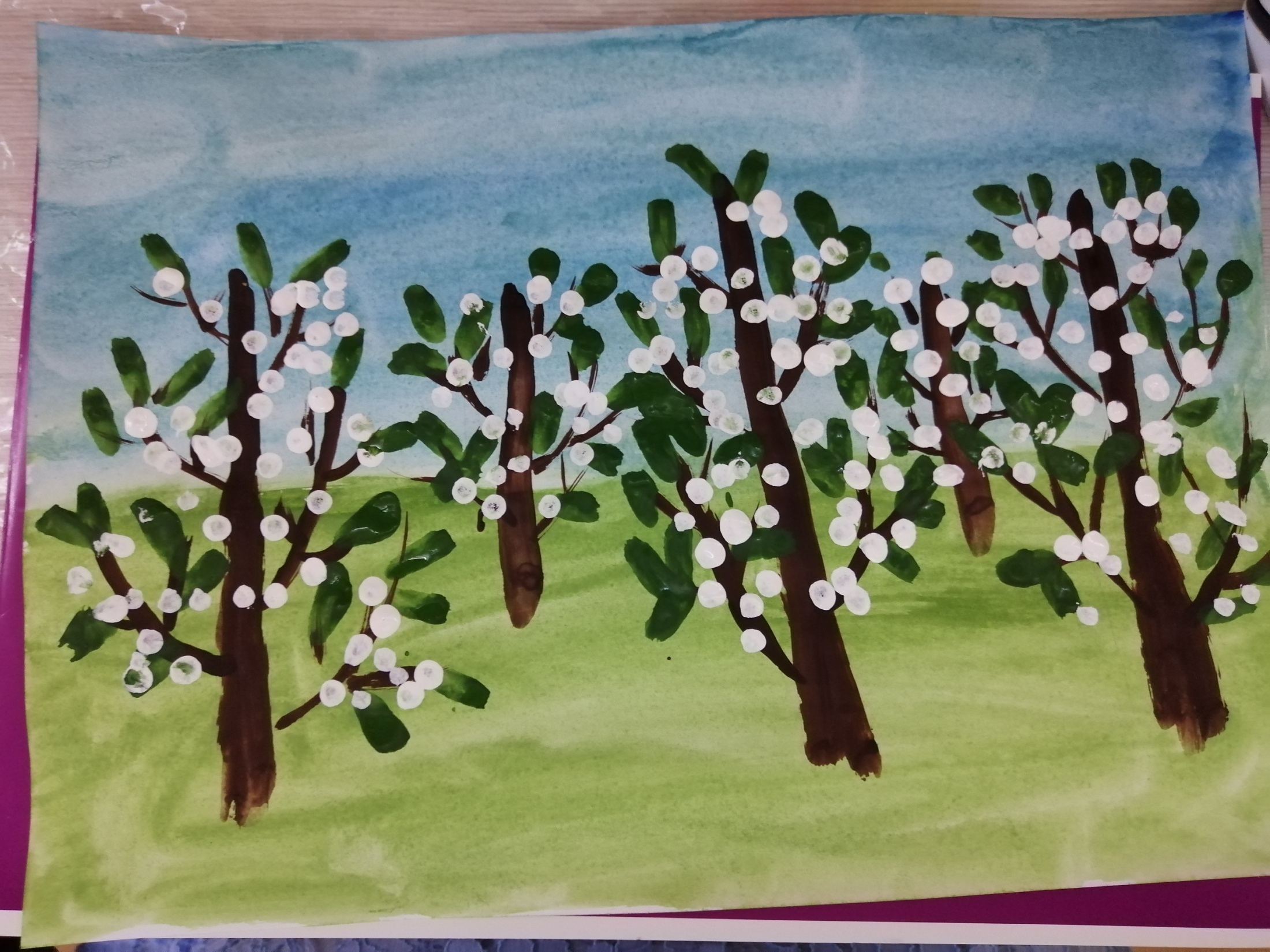 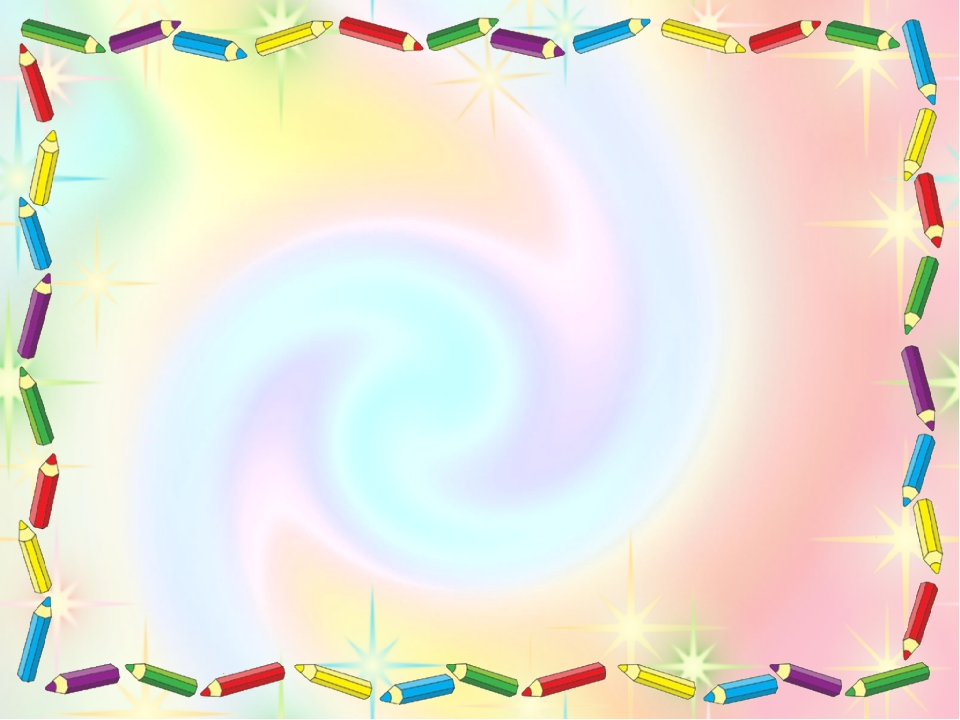 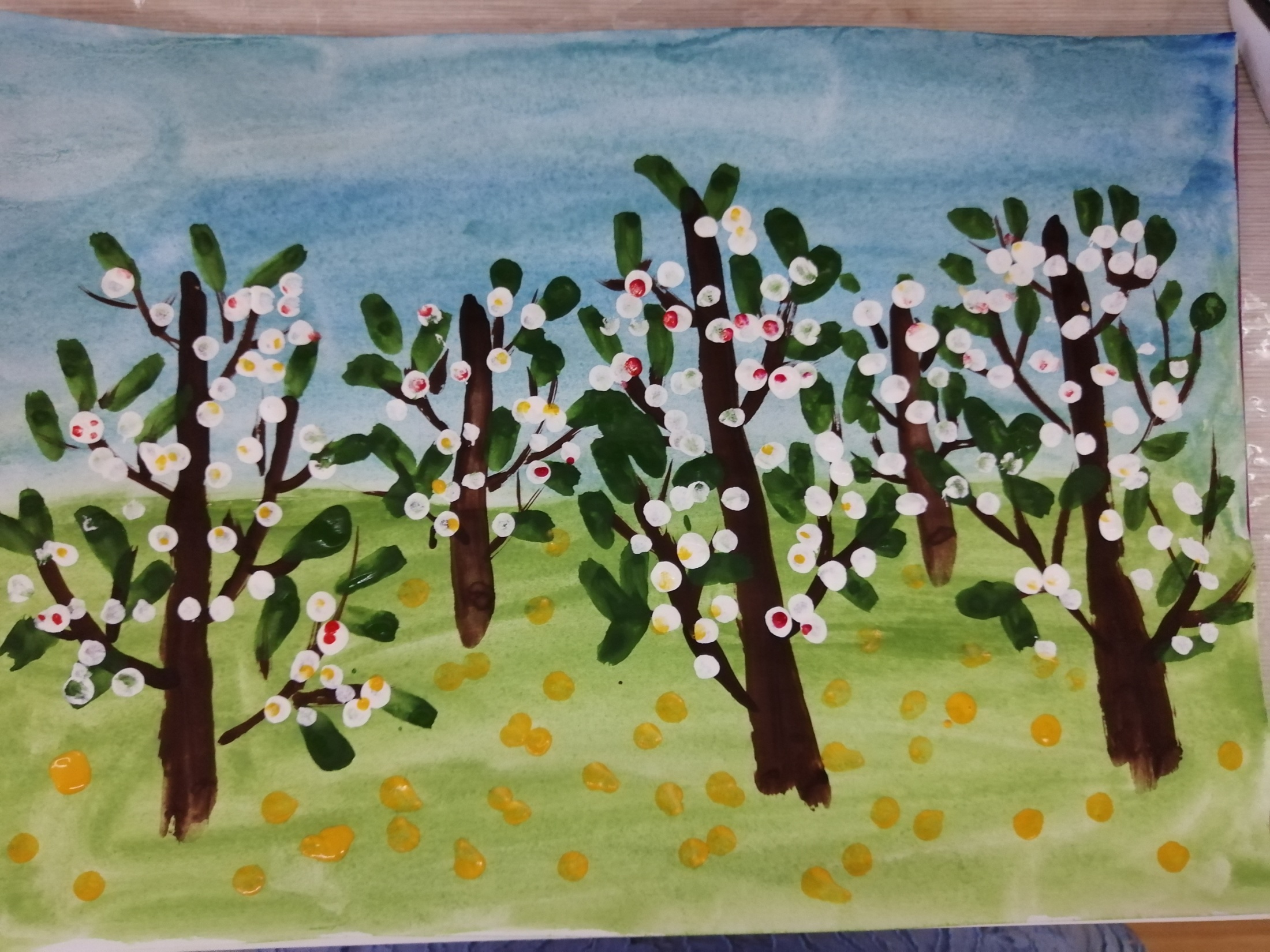 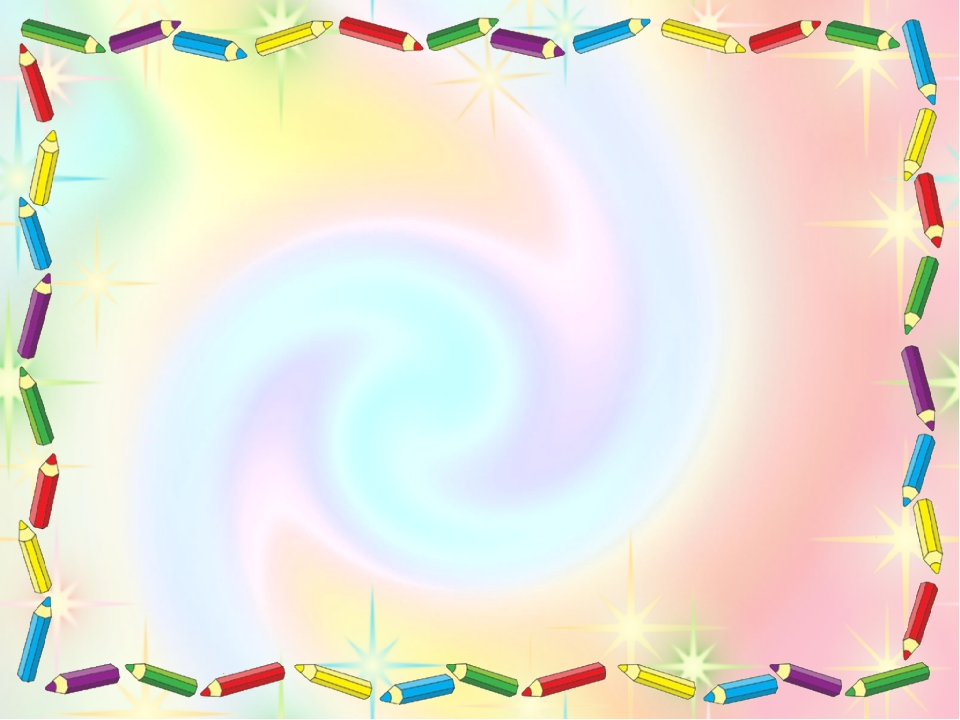 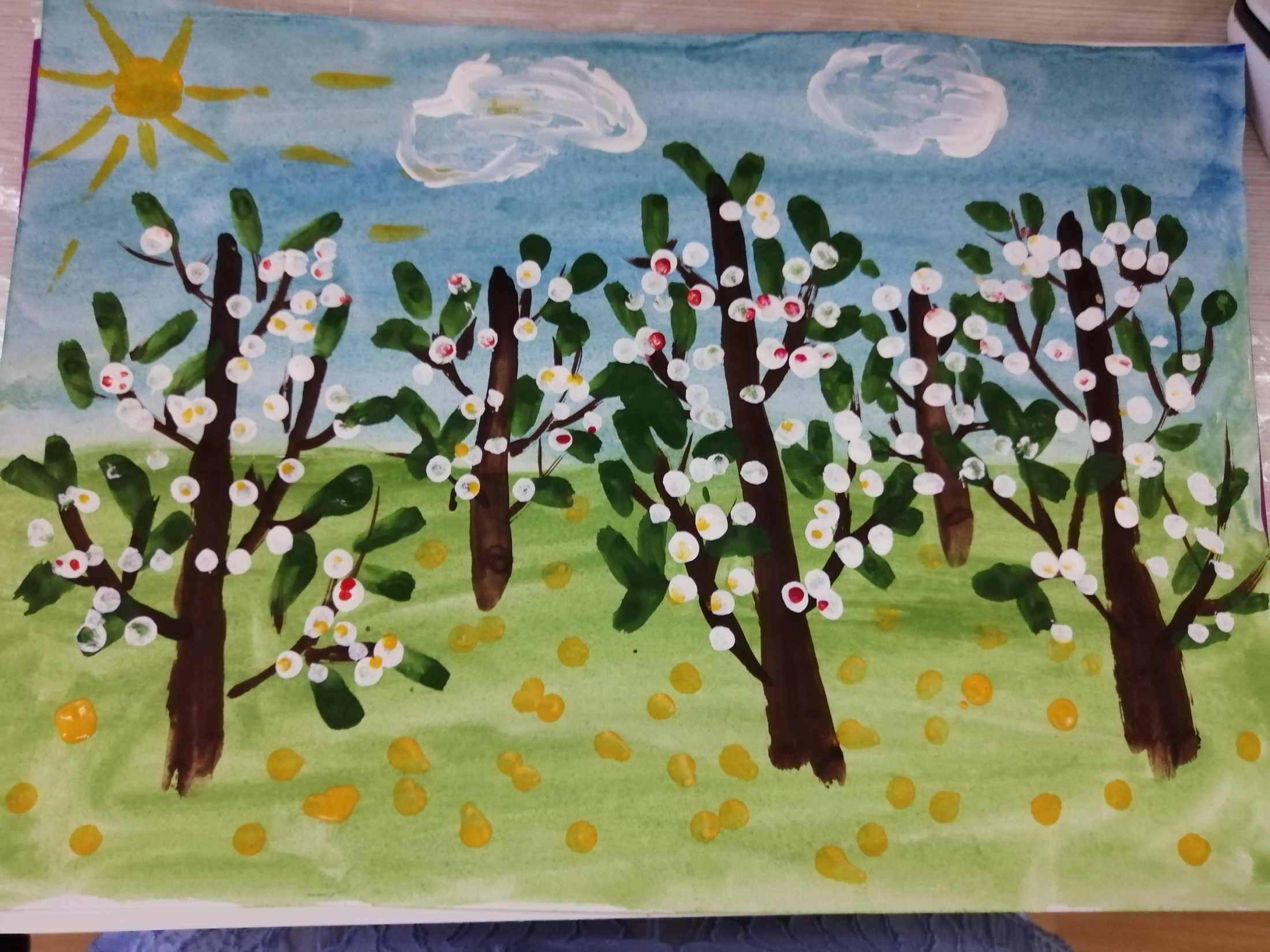 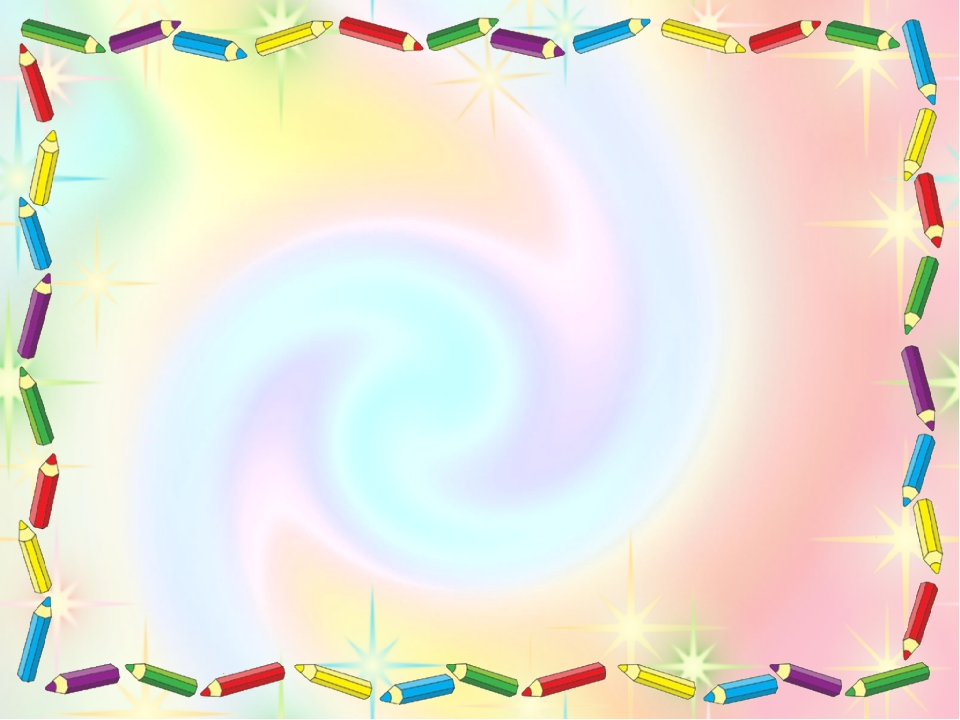 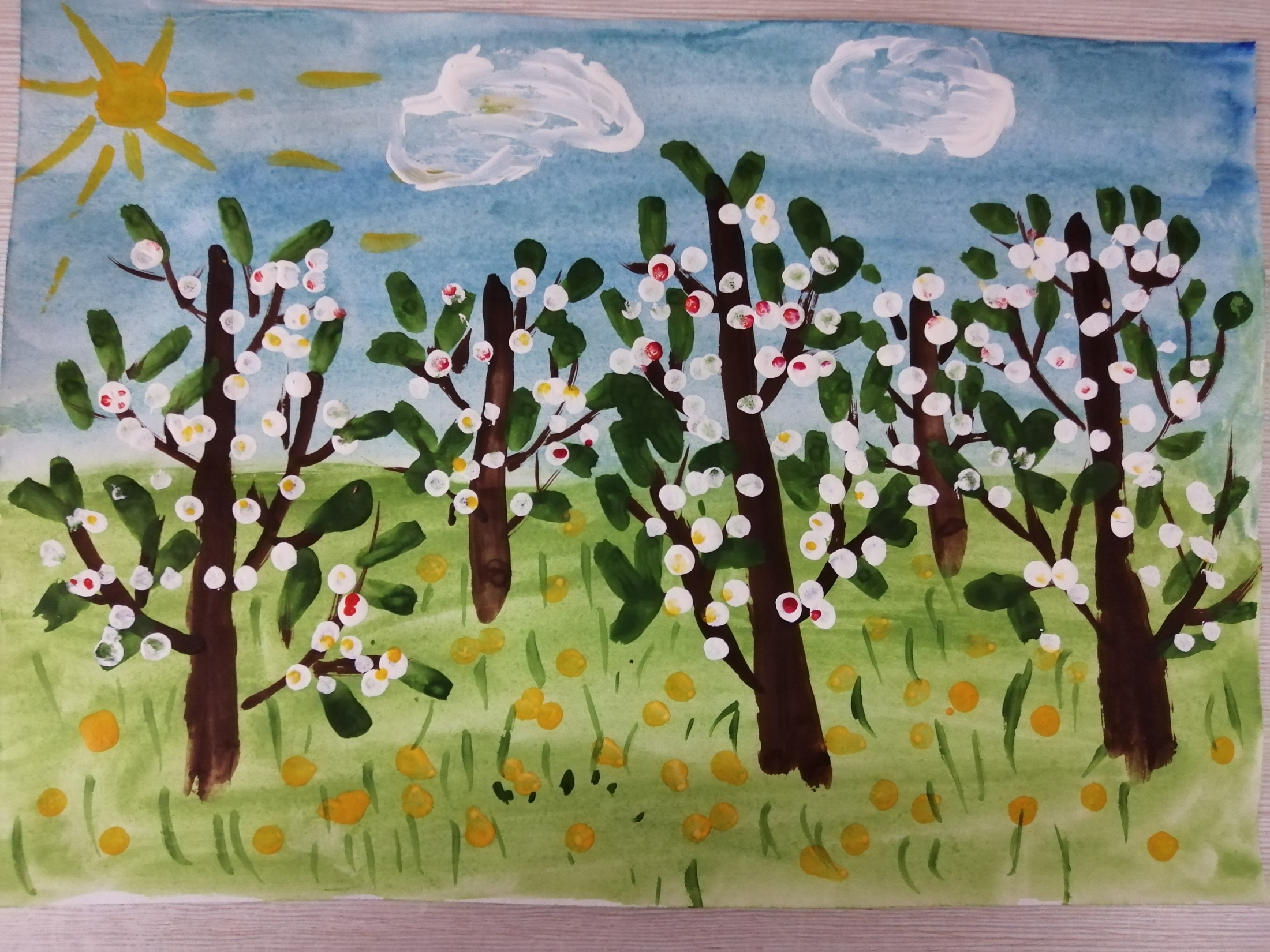 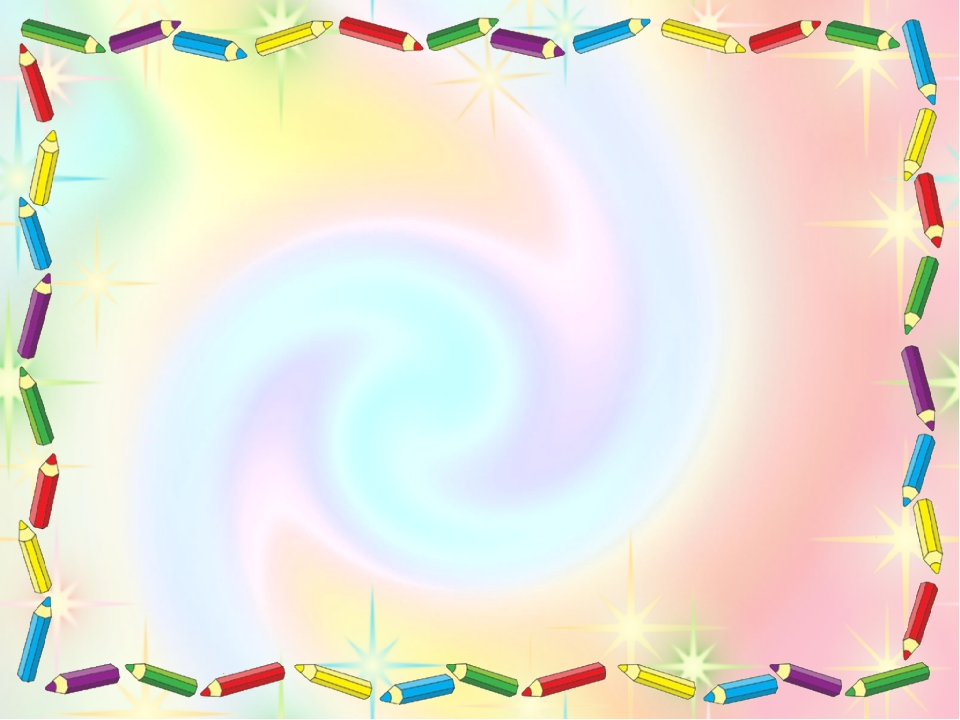 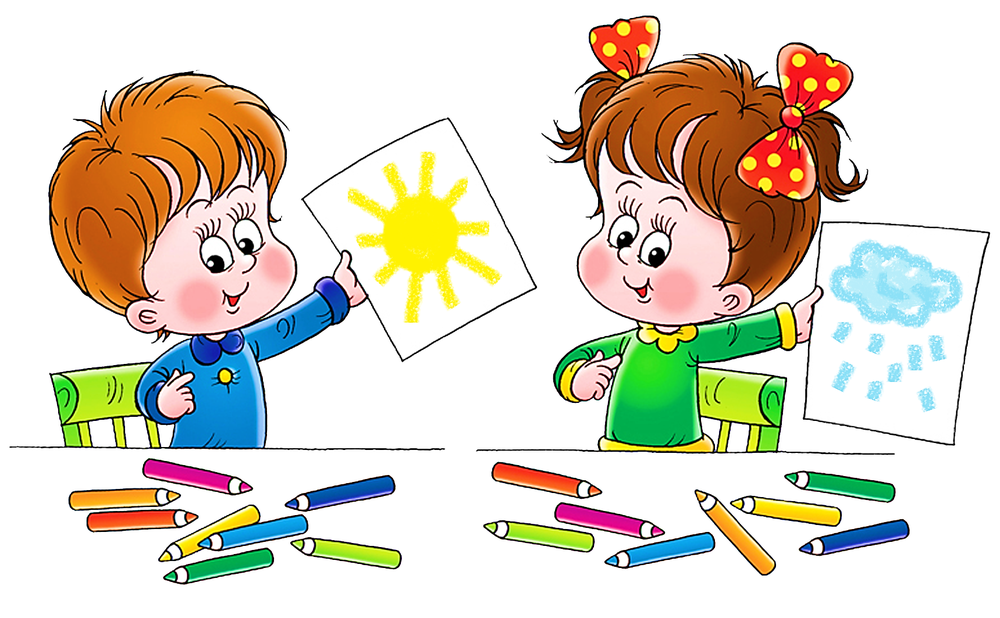